Help turn Fort Independence Park into a sponge!
1
Be the City’s imagination and prepare Green Infrastructure drawings based on the photos of runoff damage 

REGISTRATION PACKET
BCEQ Park into Sponge Contest
Enter the Park into Sponge Contest
2
Email: parkintosponge@bceq.org with your name, phone, & affiliation. 
Be the City’s imagination and prepare Green Infrastructure (GI) drawings based on the photos of runoff damage supplied in the registration packet. 
Or use your own park and take your own photos and prepare GI to turn your Park into a Sponge.
Bring your final exhibit to the meeting (set up is 5 pm on April 10).  
Make sure you make a reservation for your poster boards, power point or storyboard.  Judges will be reviewing your project at this time.
Winners will be announced in at our Environmental Education Awards Board Meeting in June 8, 2019.
BCEQ Park into Sponge Contest
What is Green Infrastructure?
3
Here is a great video from federal EPA:  https://www.youtube.com/watch?v=IQw1ohQjslE  
Here is a great video from NYC’s DEP: https://www.youtube.com/watch?v=zrhw2cMTpJs  
Here is some good reading:  https://www.nrdc.org/sites/default/files/catalyzing-green-infrastructure-on-private-property.pdf 
      Extra Credit for those interested incentivizing Green Infrastructure with lower water fees.  Here is a good report on Water affordability: http://mannyteodoro.com/wp-content/uploads/2014/03/Teodoro-JAWWA-2018-affordability-methology.pdf
BCEQ Park into Sponge Contest
Fort Independence Park is along Jerome Park Reservoir in the northwest
4
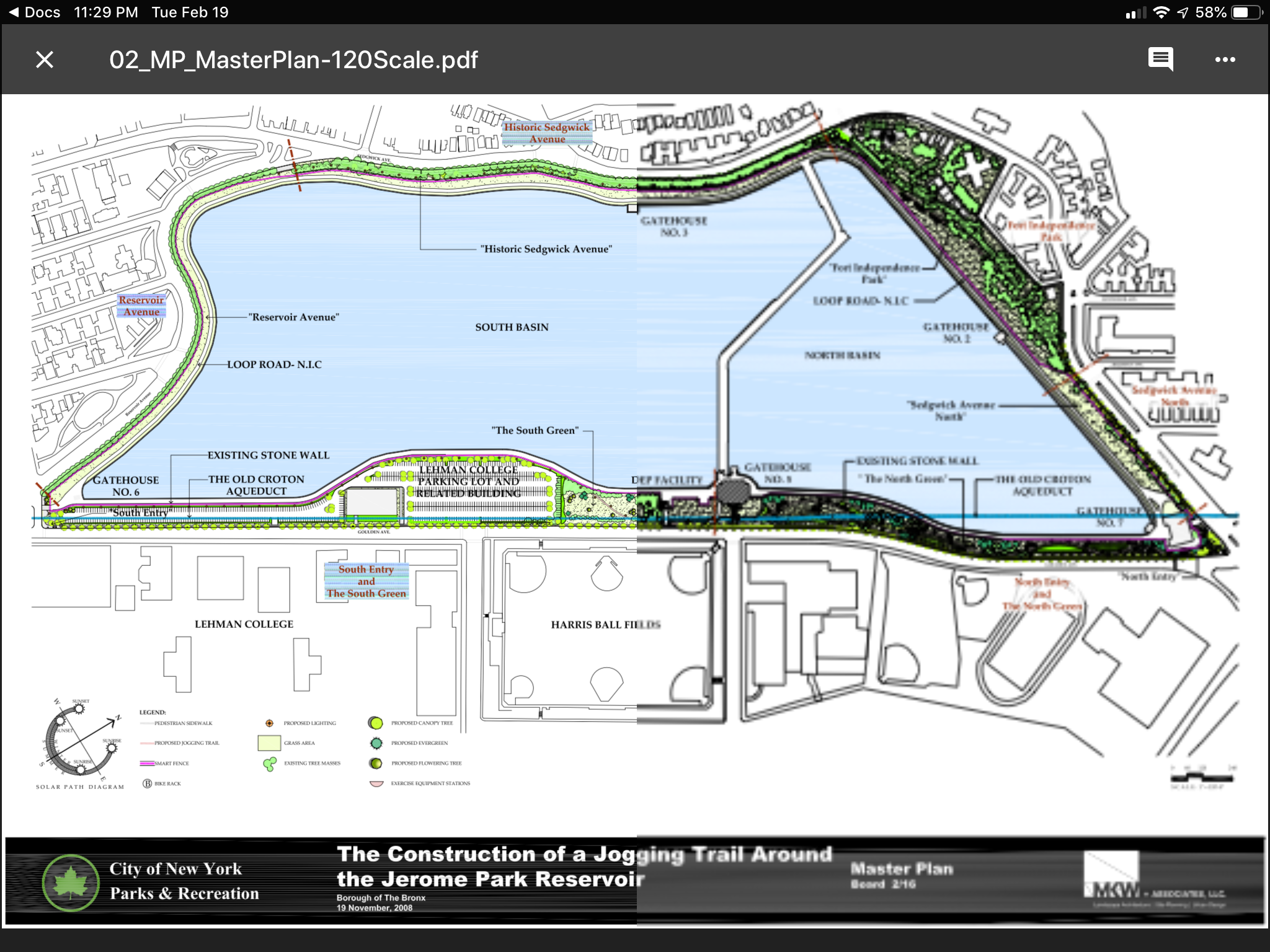 BCEQ Park into Sponge Contest
Fort Independence Jogging Path
5
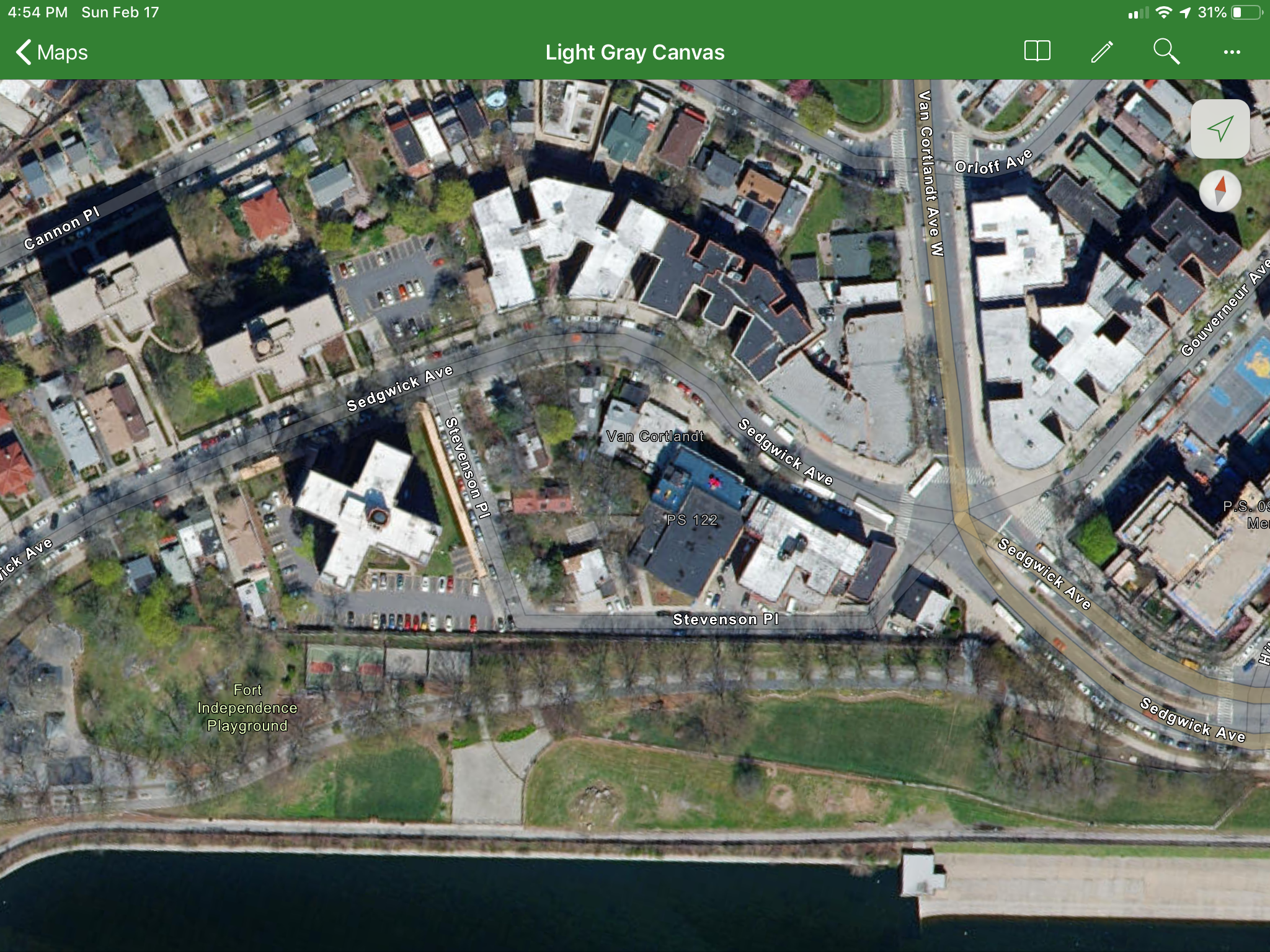 BCEQ Park into Sponge Contest
Topography of the Jogging path in the green area of Fort Independence Park
6
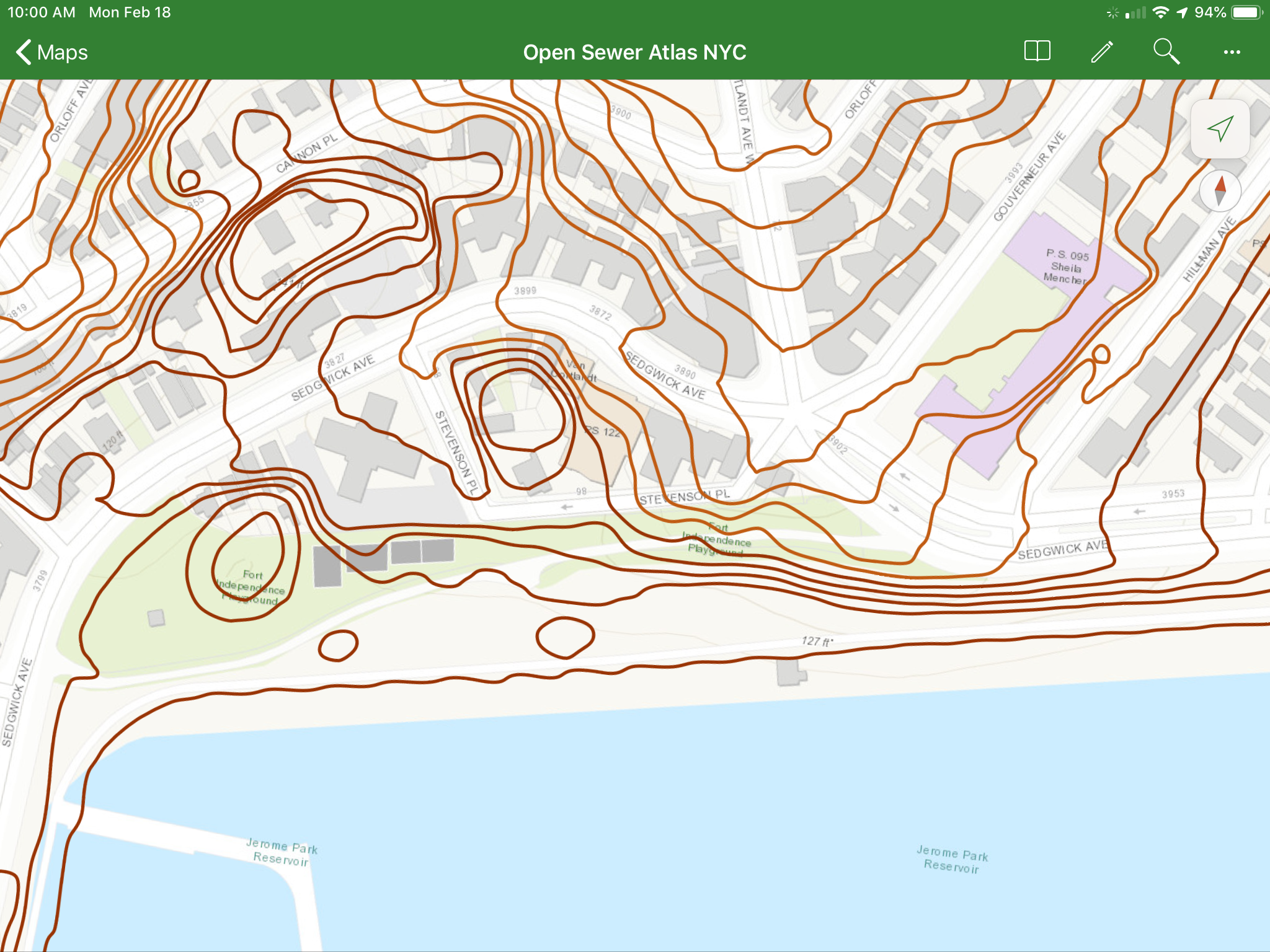 BCEQ Park into Sponge Contest
Proposal and existing conditions for the latest pathway re-construction
7
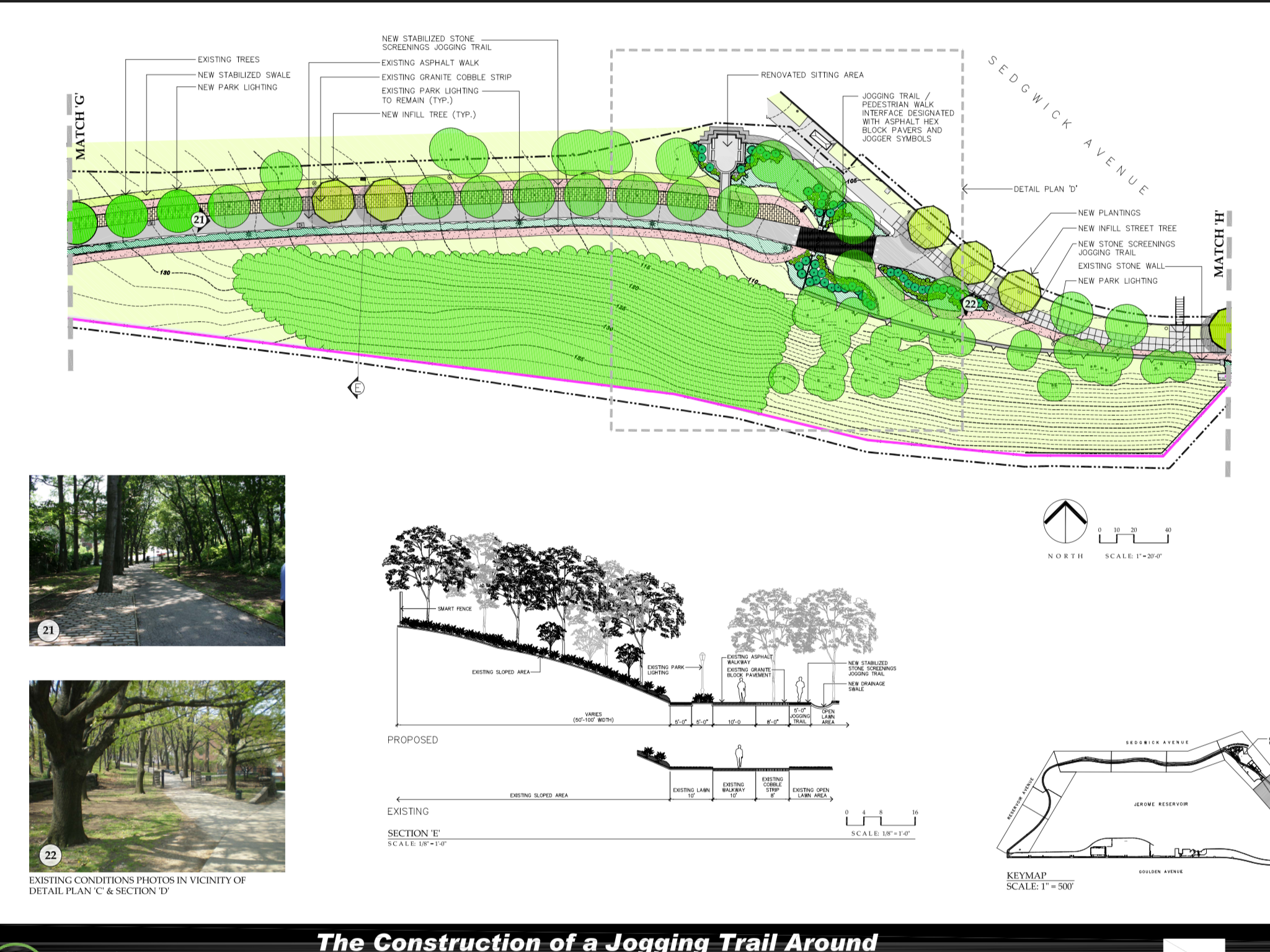 BCEQ Park into Sponge Contest
Existing conditionsat entrance
8
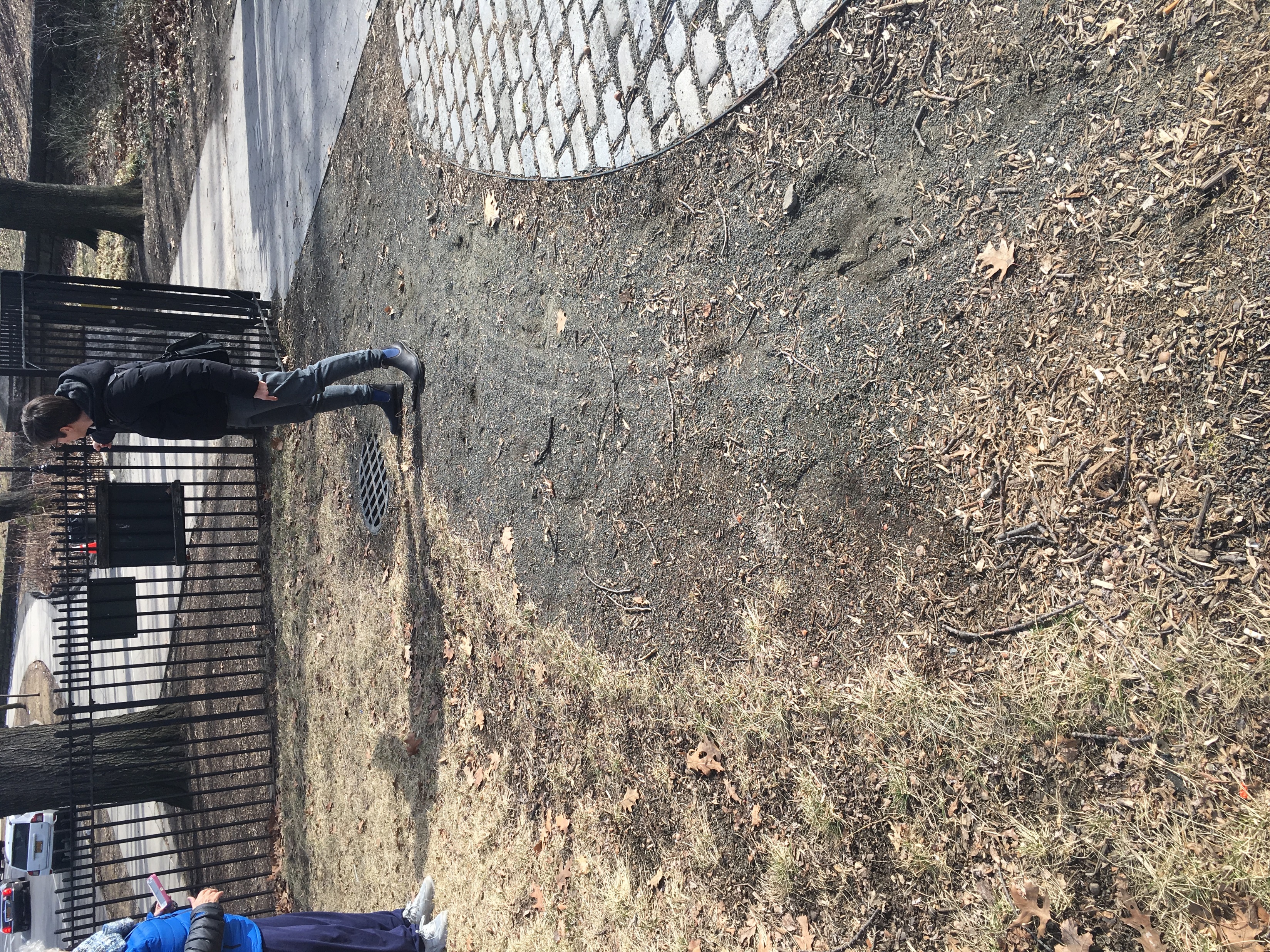 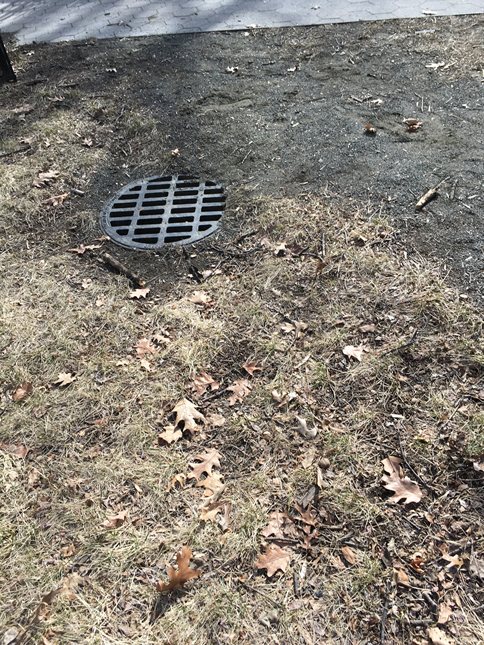 BCEQ Park into Sponge Contest
Existing conditions along jogging path
9
Looking west at sitting area
Looking downhill – note small edge at Belgium blocks
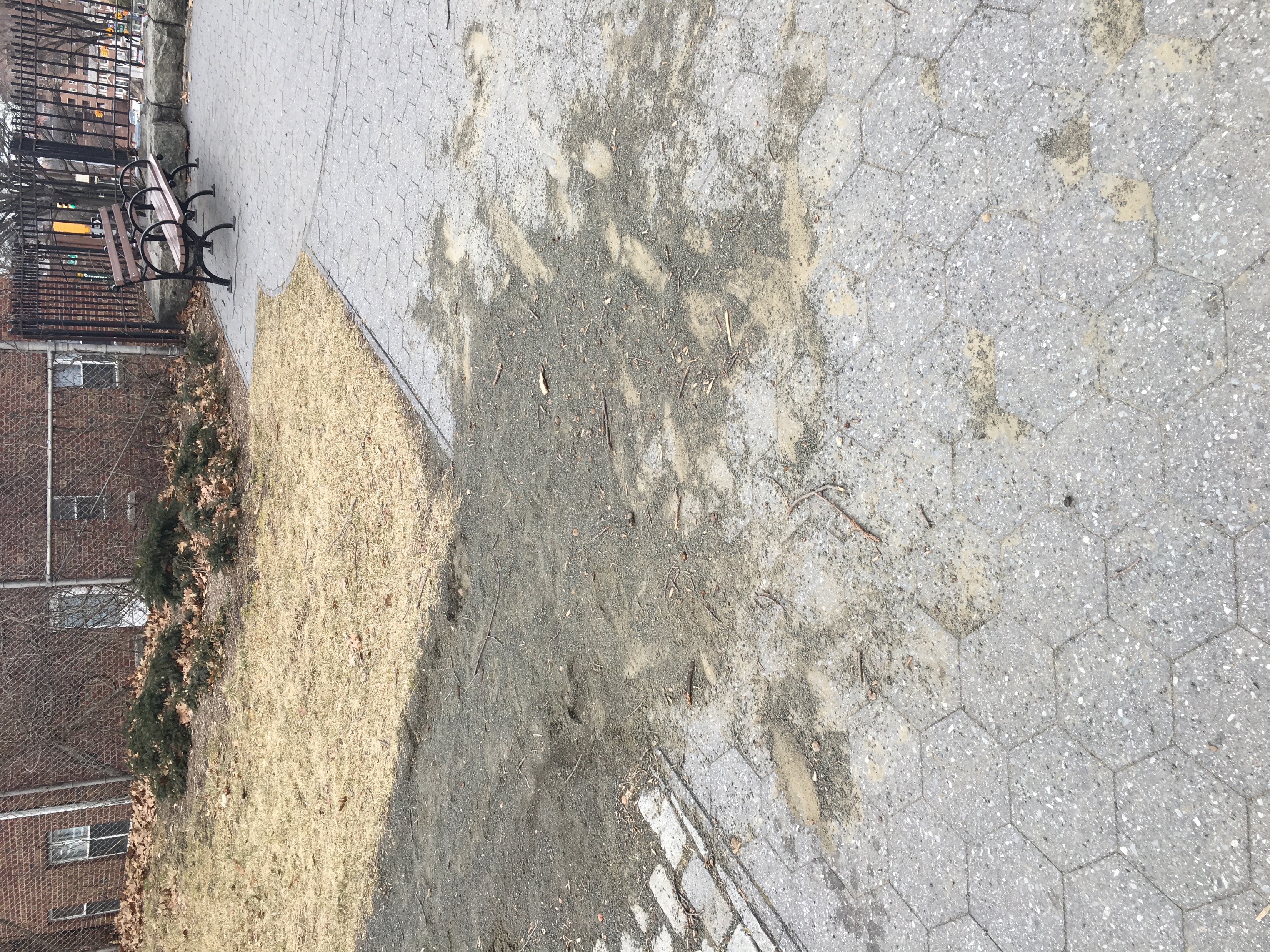 BCEQ Park into Sponge Contest
Existing Conditions
10
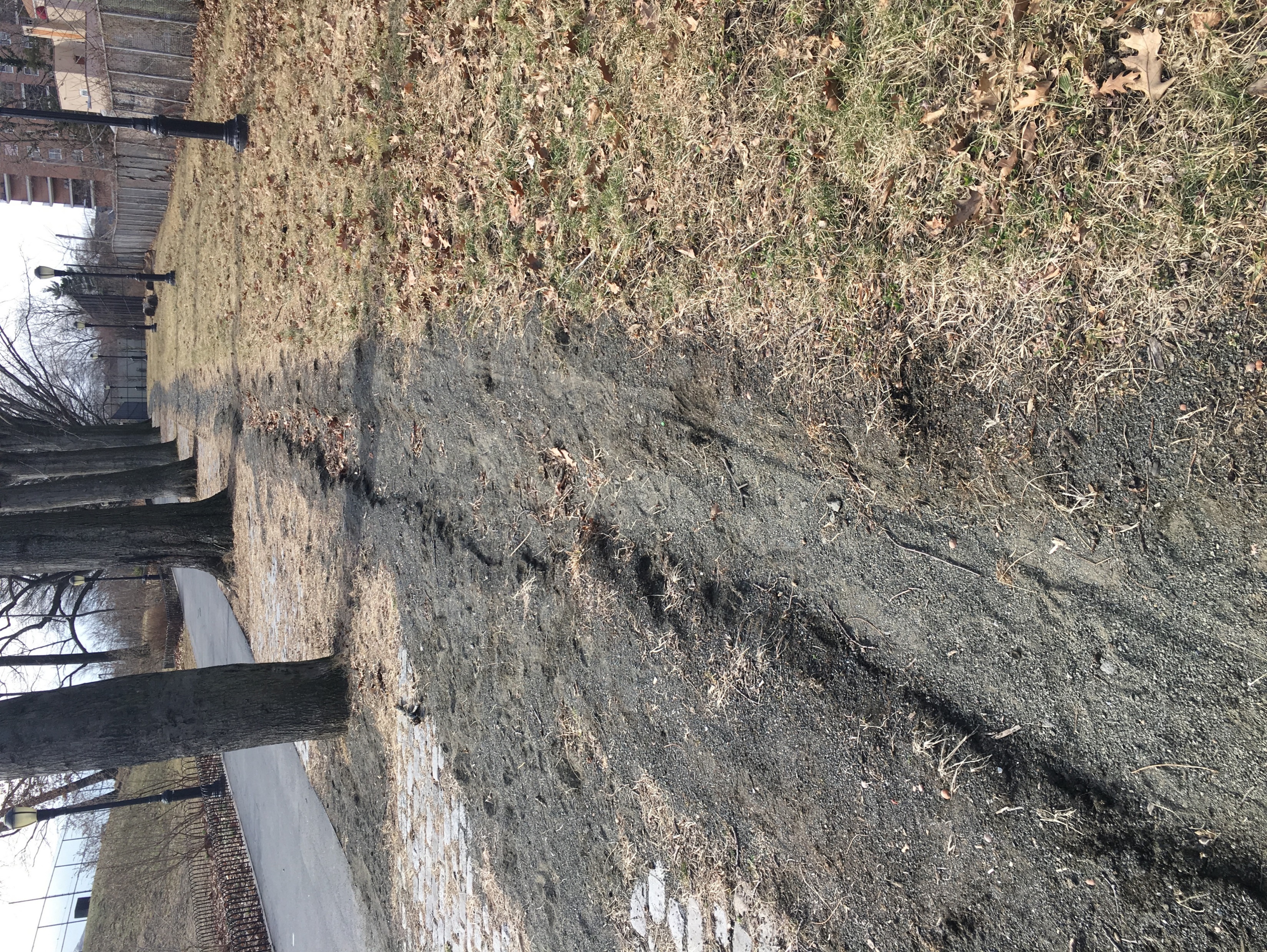 Looking downhill
Looking uphill
BCEQ Park into Sponge Contest
Quick drawing:
11
blue lines are jogging path
green lines are probable runoff
red X are barrier from rain not working
BCEQ Park into Sponge Contest
Existing Condition outside the park at the bus stop on Sedgwick Avenue
12
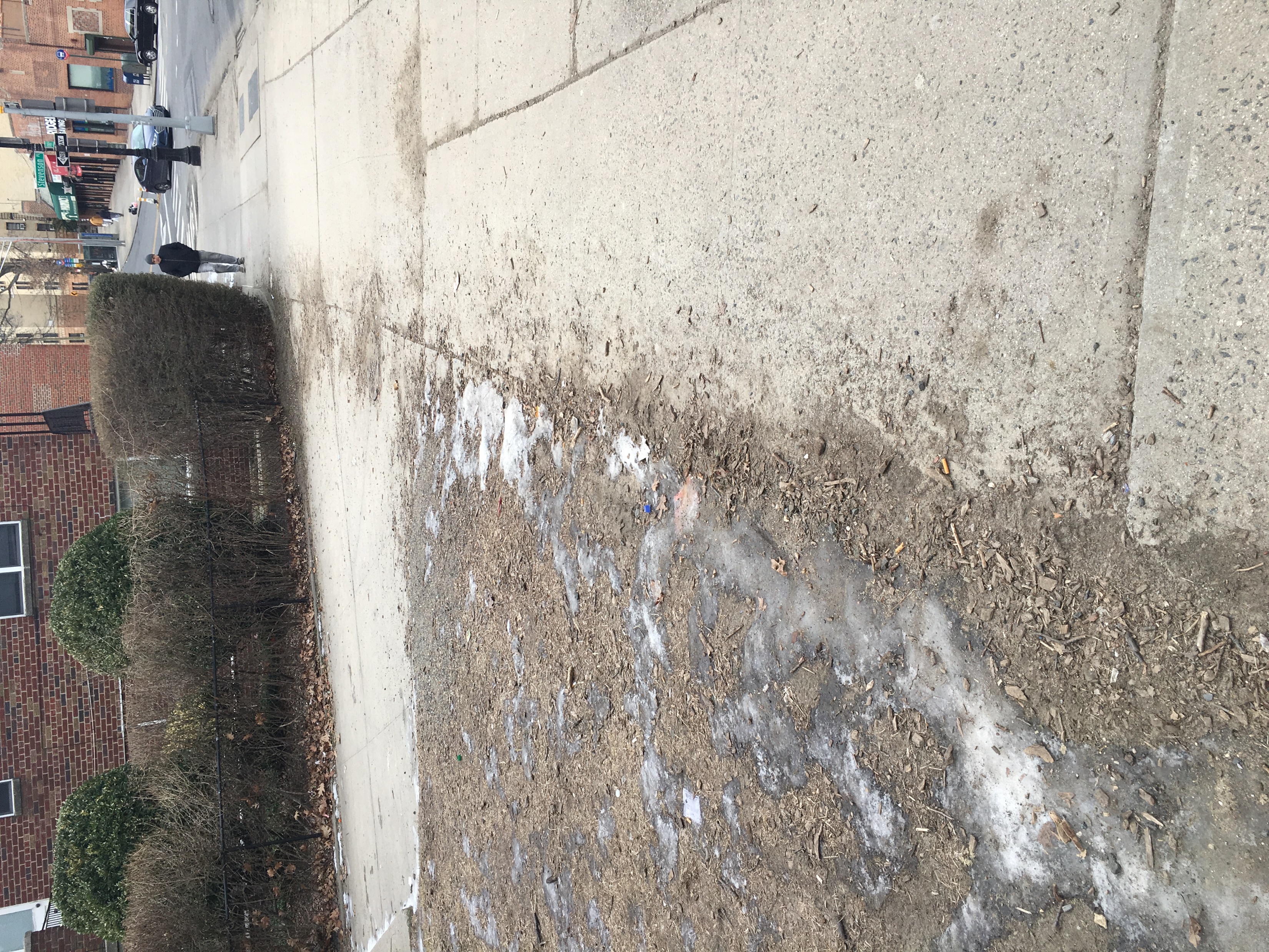 BCEQ Park into Sponge Contest
Good Luck	& Thank you
13
Don’t forget to sign up
Bring your final exhibit to the meeting (set up is 5 pm on April 10).  Exhibit is from 6 to 6:55 pm.
Make sure you reserve a table for your poster boards.  Judges will be reviewing your project at this time.
Winners will be announced in at our Environmental Education Awards Board Meeting in June 8, 2019.
Check out our web page at www.bceq.org
BCEQ Park into Sponge Contest